Complexity of Pricing
Noam Nisan
Hebrew University
Noam Nisan
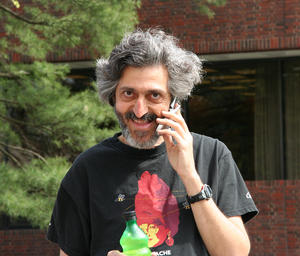 Circa 2004
Lens of Computation on the Sciences -- A workshop organized by Avi Wigderson
2014
Noam Nisan
Complexity in Economics
Noam Nisan
Complexity in Economics
Classical Economics
Economics and Computation
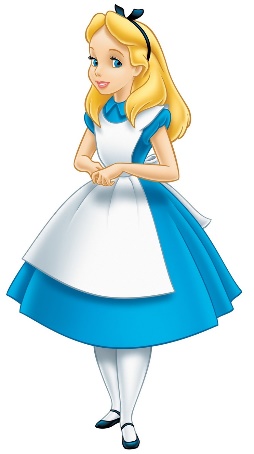 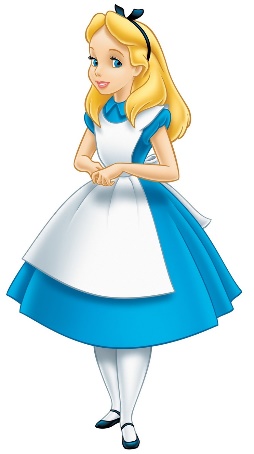 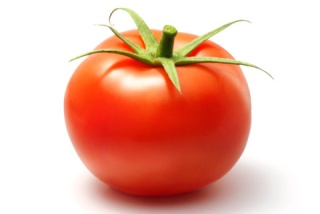 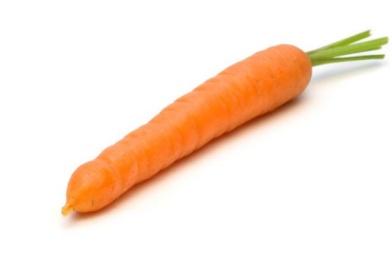 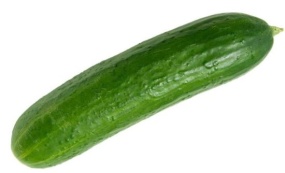 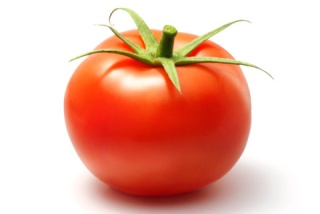 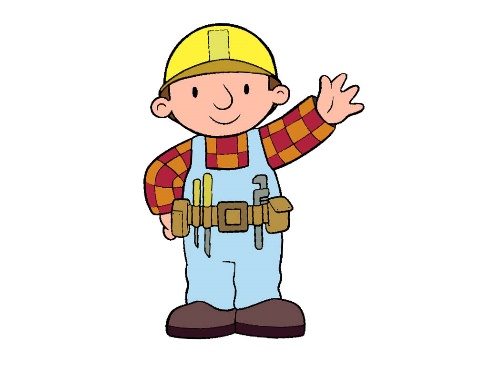 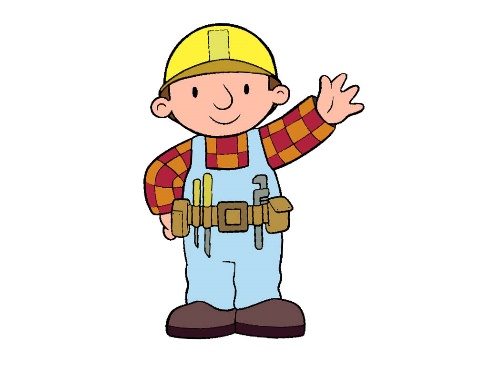 Noam Nisan
Optimization Perspective
Simplicity
Complexity
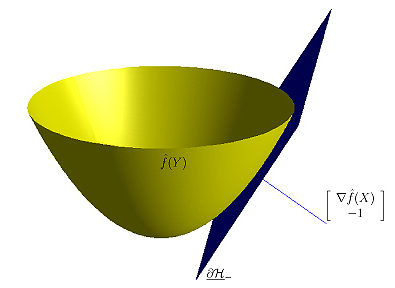 Noam Nisan
Ad auctions
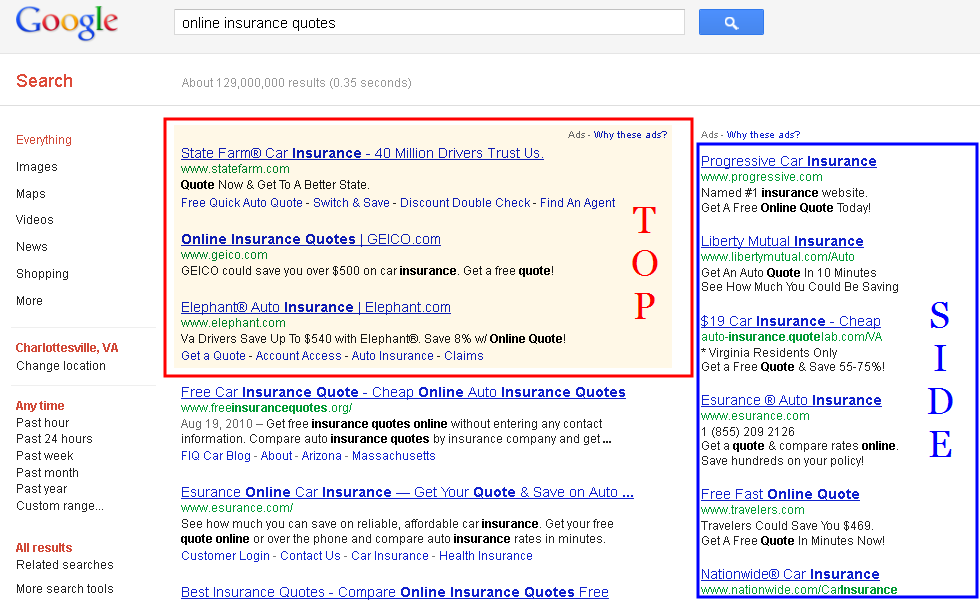 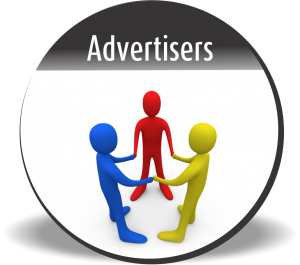 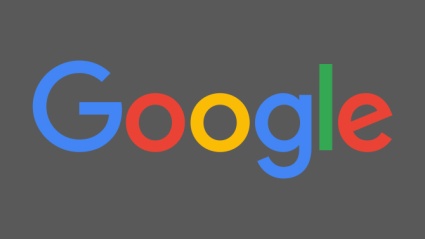 Noam Nisan
Spectrum Auctions
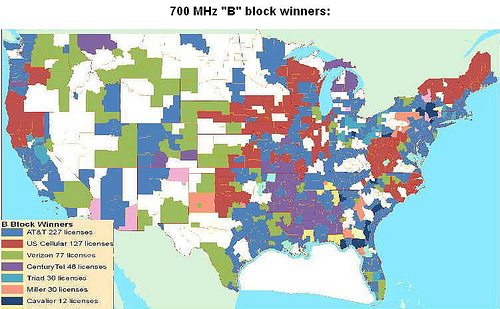 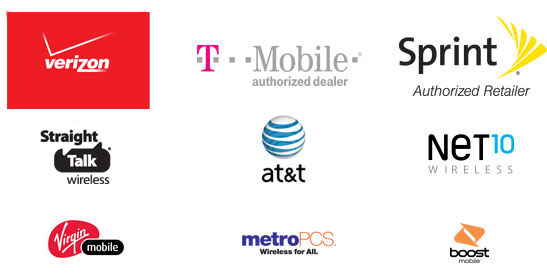 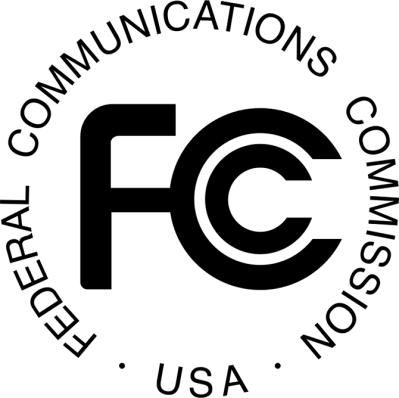 Noam Nisan
Cloud Computing
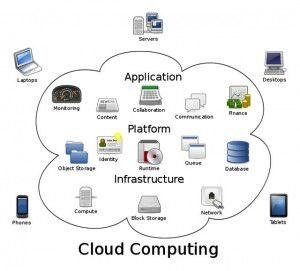 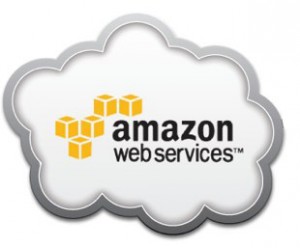 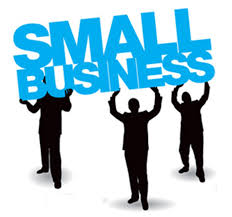 Noam Nisan
Our Setting
Noam Nisan
Selling independent items
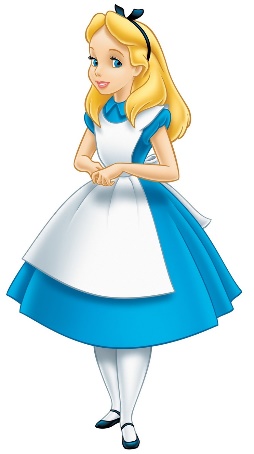 A seller has n items for sale.
There is a single buyer that has private value vi for each item i.  
The buyer’s value is simply additive over the items.
The seller’s partial knowledge is captured by independent prior distributions Fi on vi.
How does the seller maximize his (expected) revenue?
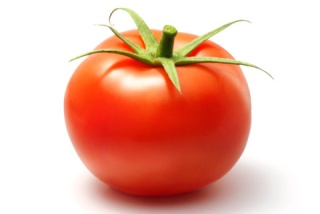 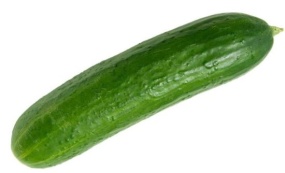 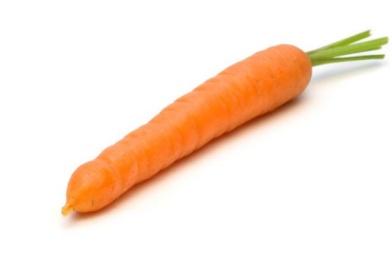 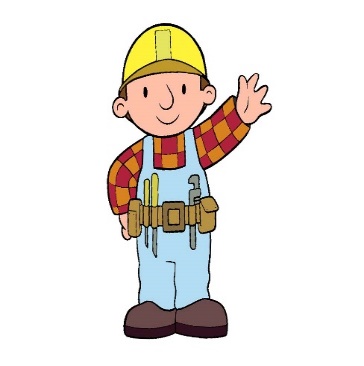 Noam Nisan
Single Item case: monopolist pricing
F
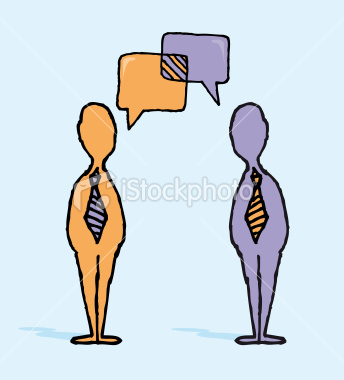 v
Buyer has value v 
    distributed according to F.

Seller knows F but not v and
wants to maximize expected revenue.

Sell at price p  Revenue = p Prv~F[v≥p] 
Seller maximizes for p
p
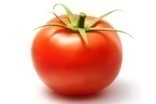 Noam Nisan
Single Item case: can we do better?
Is there a better way?
Interactive protocol
Randomization
…
Theorem (Myerson): No.
There are other protocols
They can all be put into a clean canonical form
Offer a menu of (Pr[win], price)
Revenue maximizing one still uses simple pricing
Generalizes to multiple bidders (“optimal auctions”)
F
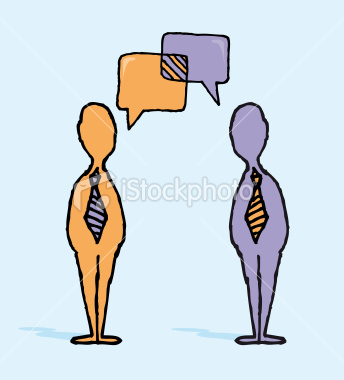 v
…
…
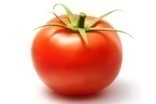 Noam Nisan
Selling Two Items
One seller
One buyer
Values for the two items (v, u) are (independently) distributed according to F, G.
Value for bundle is additive

Challenge: find the revenue-maximizing selling mechanism.
Noam Nisan
Surely, just sell each item optimally…
Example: item values are IID uniformly on {1,2}

Selling a single item: optimal revenue = 1
Price=1  Pr[buy]=1  Revenue=1
Price=2  Pr[buy]=1/2  Revenue=1
Noam Nisan
Surely, just sell each item optimally…
Example: item values are IID uniformly on {1,2}

Selling a single item: optimal revenue = 1
Price=1  Pr[buy]=1  Revenue=1
Price=2  Pr[buy]=1/2  Revenue=1

Selling both items: you can get revenue > 2!
Price bundle at 3  Pr[buy]=3/4  Revenue = 2.25
Noam Nisan
Other Examples
IID Uniform on {0,1}
Selling each item separately is better than bundling

IID uniform on {0,1,2}
Buy any single item for $2 or both for $3

IID uniform on [0,1]                                                           Manelli-Vincent 2006
Buy any single item for $X or both for $Y 

Uniform on {1, 2} × uniform on {1, 3}               Daskalakis-Deckelbaum-Tzamos 2014
Buy (Item 1 & 50%-lottery for item 2) for $2.5, or both (surely) for $4

Beta(3,3) × Beta(3,4)                                       Daskalakis-Deckelbaum-Tzamos 2013  Choose between infinitely many possible lotteries (each with its price)
Noam Nisan
Optimal Multi-item Auctions
May be complex
May be randomized
May have infinitely many outcomes
May be nonmonotone                          Hart-Reny 2012
Increasing players’ values may reduce revenue
May be very hard (#P-hard) to compute 
                                                                                                                                                    Daskalakis-Deckelbaum-Tzamos 2014
Noam Nisan
Drawbacks of Complex Auctions
Harder to analyze 
Harder to represent
Harder to participate in
Harder to “tweak”
        for
Designer
Implementer
Human participant
Computerized participant
Noam Nisan
How much do we lose if we stick to simple auctions?
Noam Nisan
Simplicity vs Complexity
Qualitative measures:
Selling items separately vs. combinatorially
Selling full bundle vs. combinatorially
Selling packages additively vs. combinatorially
Selling deterministically vs. using lotteries
Quantitative Measures:
Number of “menu entries” in auction          Hart-Nisan 2013
Number of “parameters” needed to “describe” auction                           Dughmi-Li-Nisan 2014, Morgenstern-Roughgarden 2015
Noam Nisan
Theorem: Selling two items separately always gives at least half of the optimal revenue.               Hart-Nisan 2012
Noam Nisan
Proof Strategy: split the valuation space
An auction for the u item
 E[v] is bounded by Rev(u)
v
u<v
v<u
u
Noam Nisan
Multiple Items
Revenue obtained by selling n items separately may be a factor of O(log n) smaller than the optimal revenue, but no less.  Selling as a single bundle may be an O(n) factor smaller, but no less.           Hart-Nisan 2012, Li-Yao 2013

The better of selling separately and of selling as a single bundle gives at least 1/6 of the optimal revenue.                        Babaioff-Immorlica-Lucier-Weinberg 2014
Noam Nisan
Menu-size Complexity
Canonical representation of any auction:
Pr[win item 1]   Pr[win item 2]       Price 
      0%                         0%                   0$
      0%                       100%                 3$
      20%                      30%                  4$
      40%                      60%                10$ 
      …                         …                      …
 

     100%                    100%                20$
Menu
Menu Complexity
             =
Number of entries
Noam Nisan
How Complex Must Auctions Be?
Revenue 
(as fraction of OPT)
Menu Size
Noam Nisan
How Complex Must Auctions Be?
1
1-1/n
Revenue 
(as fraction of OPT)
1-
O(1)
1/n
1         Poly           Exp        Finite          Infinite
Menu Size
Noam Nisan
How Complex Must Auctions Be?
1
1-1/nc
Revenue 
(as fraction of OPT)
1-
O(1)
1/n
1         Poly           Exp        Finite          Infinite
Menu Size
Noam Nisan
How Complex Must Auctions Be?
1
1-1/nc
Revenue 
(as fraction of OPT)
1-
O(1)
1/n
1         Poly           Exp        Finite          Infinite
Menu Size
Noam Nisan
How Complex Must Auctions Be?
1
1-1/nc
Revenue 
(as fraction of OPT)
1-
O(1)
1/n
1         Poly           Exp        Finite          Infinite
Menu Size
Noam Nisan
How Complex Must Auctions Be?
1
1-1/nc
Revenue 
(as fraction of OPT)
1-
O(1)
1/n
1         Poly           Exp        Finite          Infinite
Menu Size
Noam Nisan
Theorem: For every n, , there exists C=exp(n, -1) such that auctions with menu size at most C suffice for getting (1- ) fraction of the optimal revenue in every n item auction.                                          Babaioff-Gonczarowski-Nisan 2016
Noam Nisan
Proof Strategy: Core vs. Tails          Li-Yao
Double Tail: Ignore
M
Tail: Ignore Small Item.  Apply Myerson to Large Item
Core: Nudge + Approximate
u
M
v
Noam Nisan
How Complex Must Auctions Be?
1
1-1/nc
Revenue 
(as fraction of OPT)
1-
O(1)
1/n
1         Poly           Exp        Finite          Infinite
Menu Size
Noam Nisan
Theorem: An auction that extracts at least    1-1/n fraction of the optimal revenue from the uniform distribution on {0,1}n requires 2Ω(n) menu entries.                                         Babaioff-Gonczarowski-Nisan 2016
Noam Nisan
Proof Idea: limitations of single entry
Menu Entry
Allocate items S* for price p*
Set S = {items with value 1} chooses this menu entry
S* contains 
many S 
S* Contains their Union  Low revenue on union
High revenue  p*≈ |S| 
 S  S*
Noam Nisan
How Complex Must Auctions Be?
1
1-1/nc
Revenue 
(as fraction of OPT)
1-
O(1)
1/n
1         Poly           Exp        Finite          Infinite
Menu Size
Noam Nisan
The power of small menus
Theorem: For every , there exists d=poly(-1) such that auctions with menu size O(Cd) suffice for getting (1- ) fraction of the revenue of selling n items separately.                                             Babaioff-Gonczarowski-Nisan 2016

Corollary: A menu size which is polynomial in n suffices for extracting at least 1/7 of the optimal revenue in any n item auction.
Babaioff-Immorlica-Lucier-Weinberg 2014
Noam Nisan
Auction with small menu-size
Item i is sold at price ti and this happens with probability pi.
Order items by increasing value of t
Very low
Very high
O(log n / ) bundles
Don’t sell
sell at most one of these
item
pi >> 1
Sell bundle for price:
t(1- ) pi
pi << 1
Sell bundle for price t
Noam Nisan
Open Problem
1
1-1/nc
Revenue 
(as fraction of OPT)
1-
O(1)
1/n
1         Poly           Exp        Finite          Infinite
Menu Size
Noam Nisan
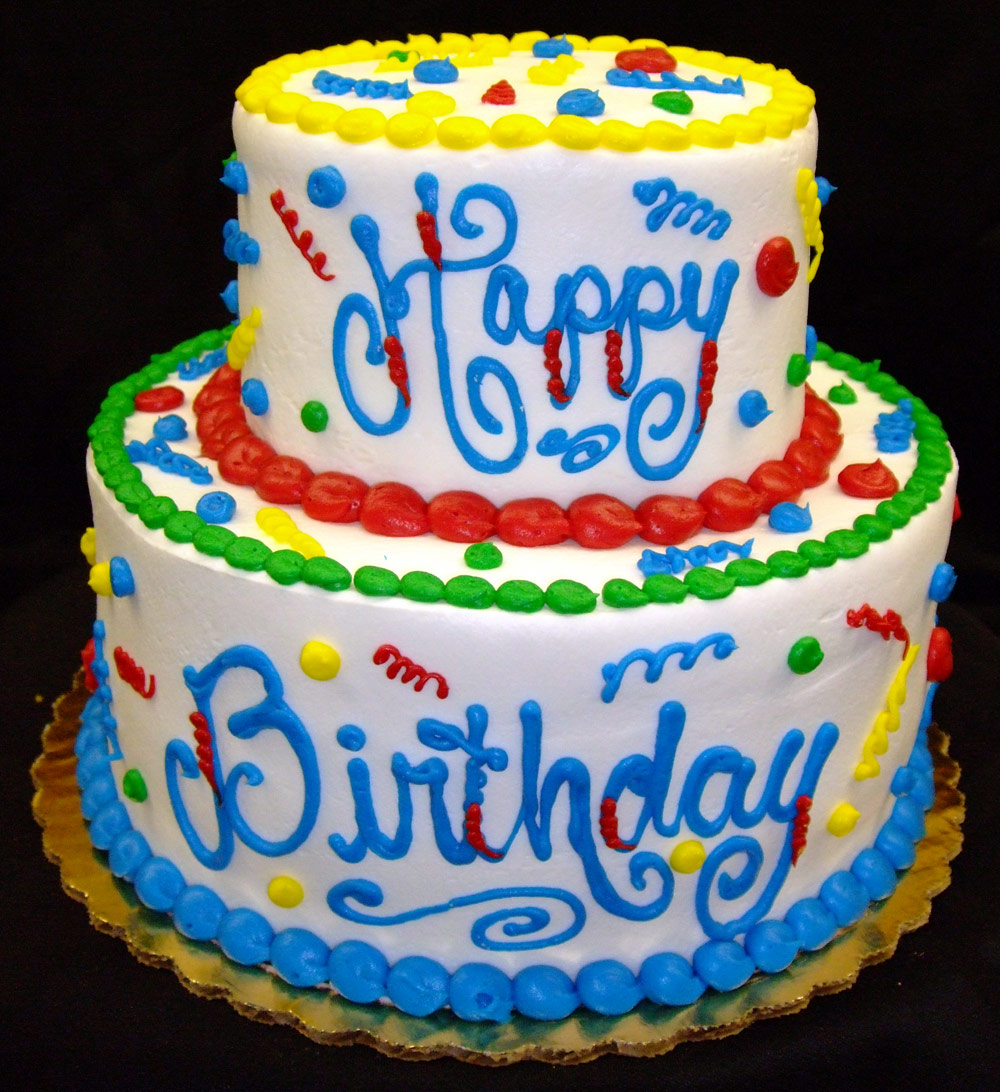 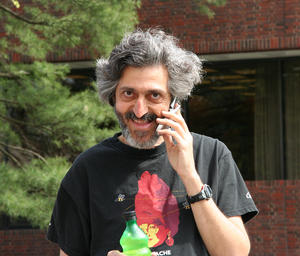 Noam Nisan